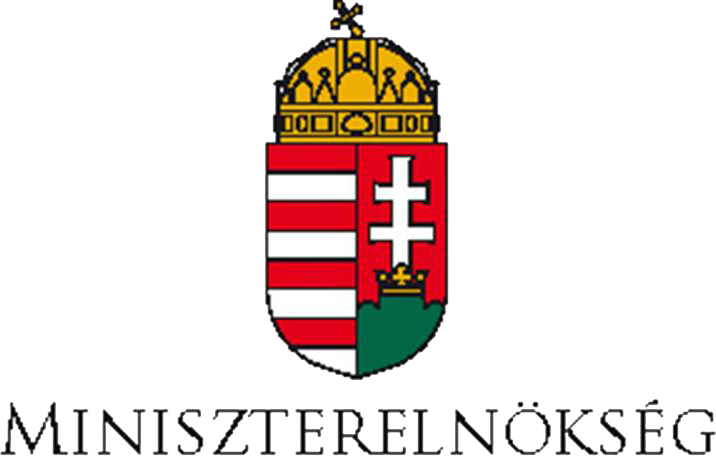 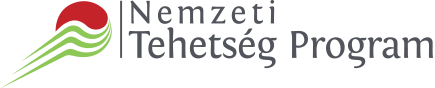 Esettanulmány megoldó kurzus II.
Előadó: Vinkóczi Tamás
Kurzus felépítése
3 alkalom – 5 órás kurzusok – 4 fős csapatokban dolgoznak
Felépítés: 
Esettanulmány megoldás, majd megbeszélés minden kurzuson
Előadások felépítése: vállalat bemutatása, probléma ismertetése, feladatok megismerése, eset hallgatók általi megoldása, megoldások áttekintése, megbeszélése, tapasztalatok feltárása.
Esettanulmányok
Segítik a kritikus gondolkodást
Túlmutatnak az órai feladatok megoldásán
Lehetőséget biztosít a vállalatok gyakorlati működésének a megismerésére
Megoldásuk hosszabb időt vesz igénybe
Gyakorlati tapasztalat szerezhető általa
Esettanulmány megoldó kurzusokra készít fel
OPEV-es esettanulmányok megoldása, megbeszélése
Megoldandó esettanulmányok
KPK GT. (2011)
Széchenyi István Egyetem(2016)
ELMŰ Nyrt. (2017)
Széchenyi István Egyetem (2019)
Bevezetés 1
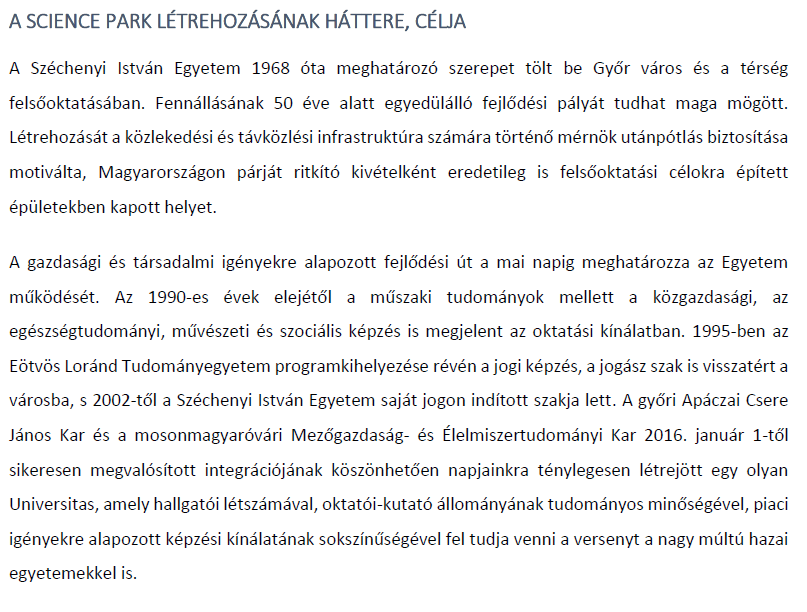 Széchenyi István Egyetem (2019)
Bevezetés 2
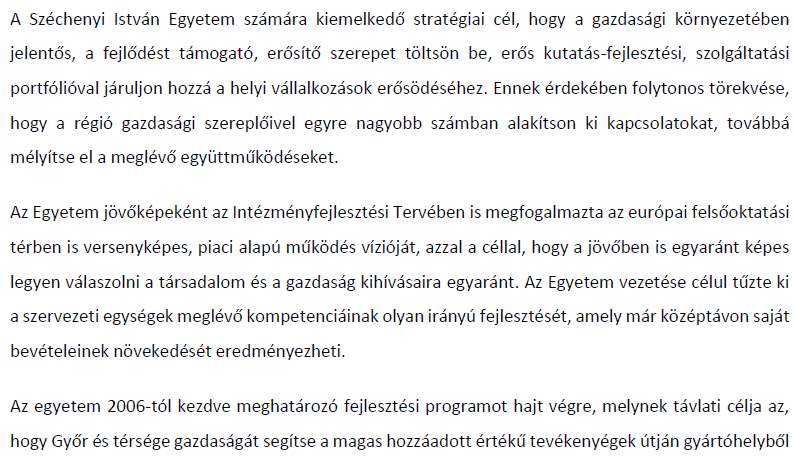 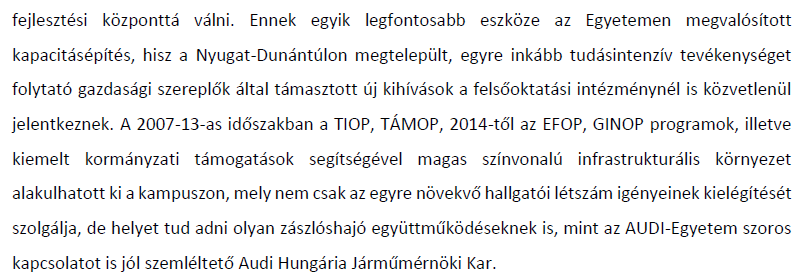 Széchenyi István Egyetem (2019)
Bevezetés 3
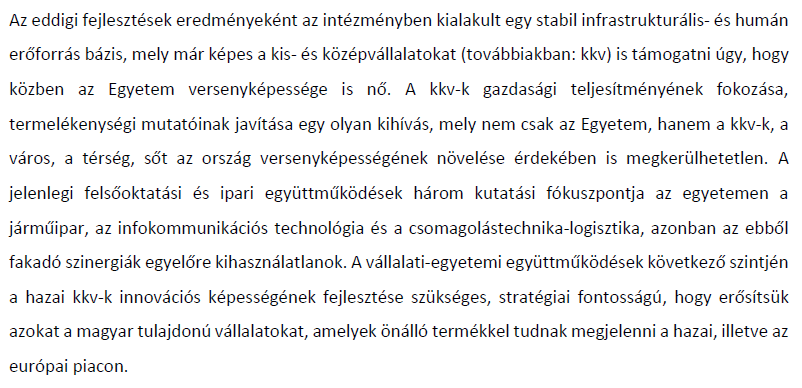 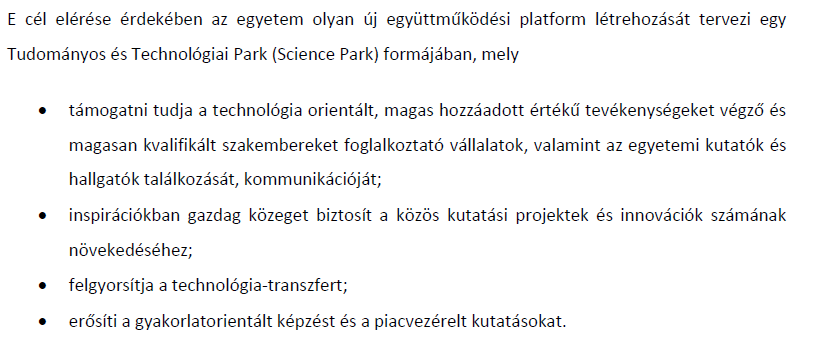 Széchenyi István Egyetem (2019)
Bevezetés 4
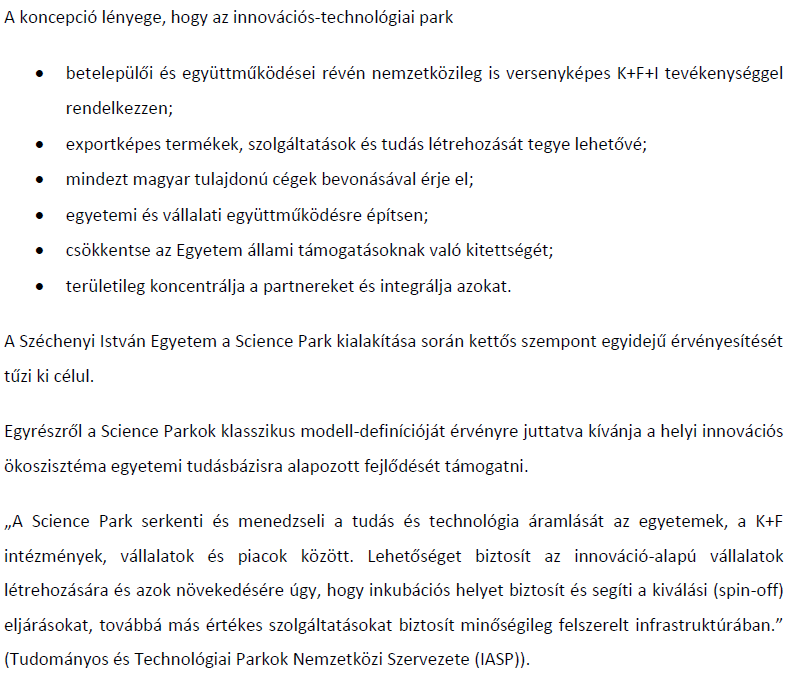 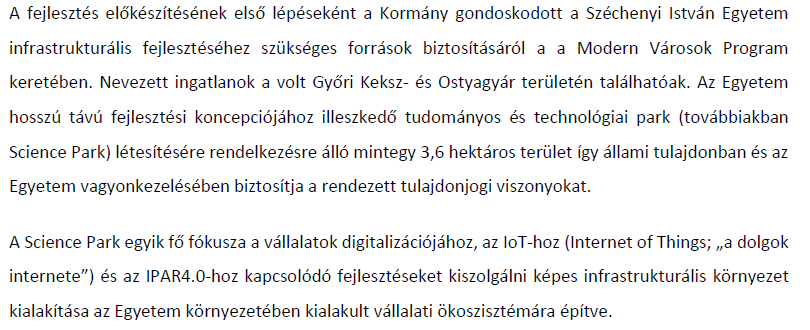 Széchenyi István Egyetem (2019)
Bevezetés 5
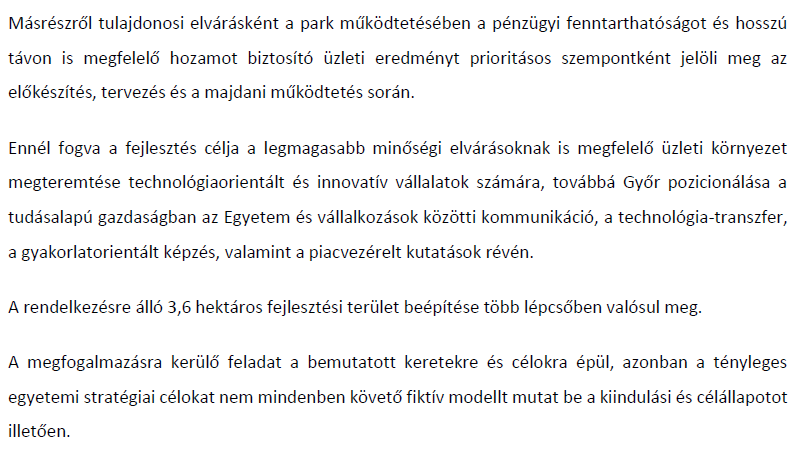 Széchenyi István Egyetem (2019)
Megtérüléssel kapcsolatos elvárások
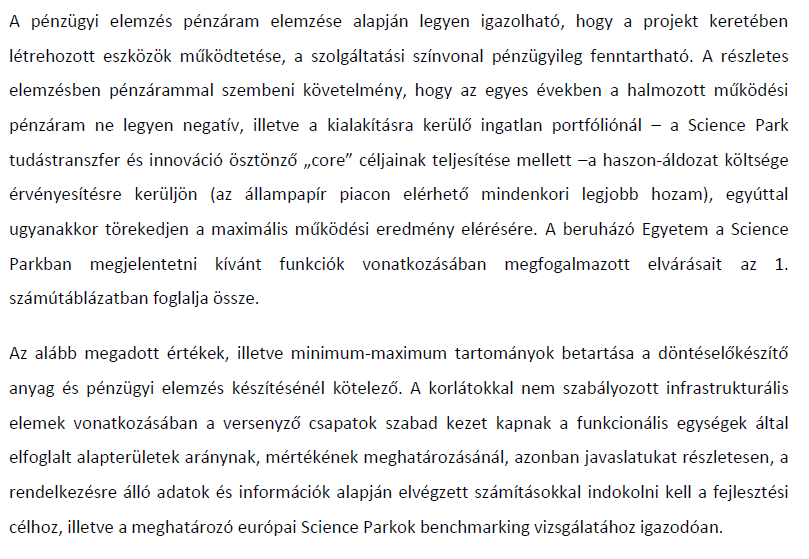 Széchenyi István Egyetem (2019)
Tervezési paraméterek 1
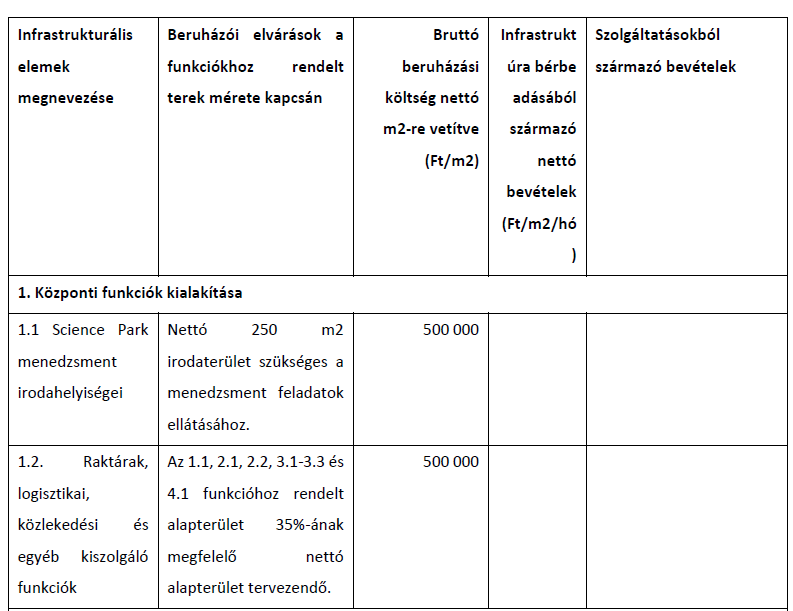 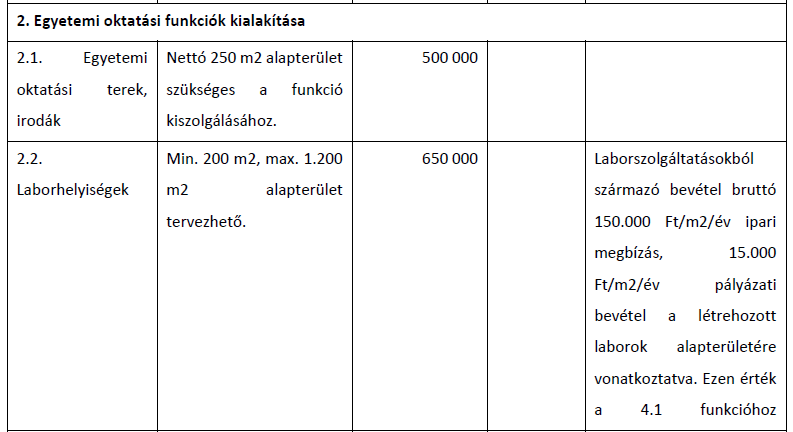 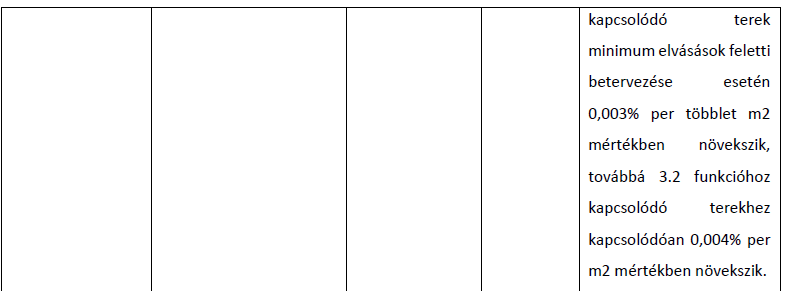 Széchenyi István Egyetem (2019)
Tervezési paraméterek 2
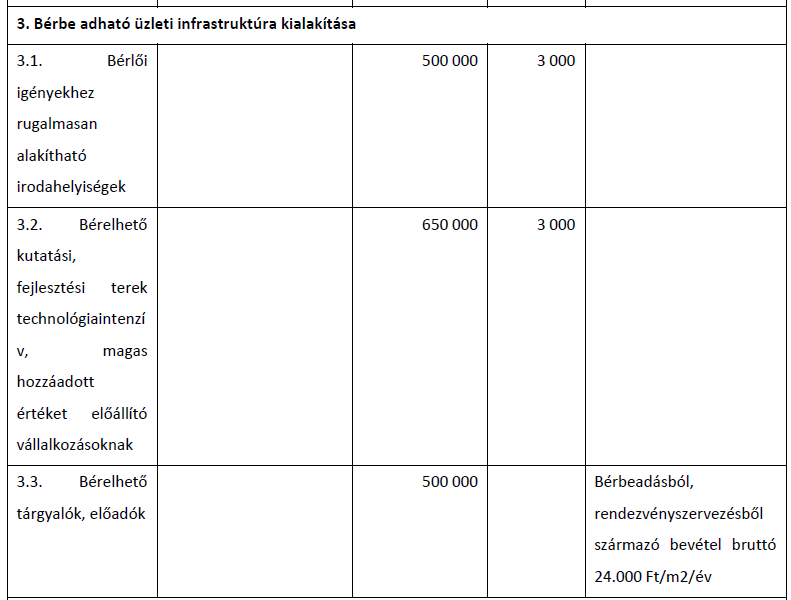 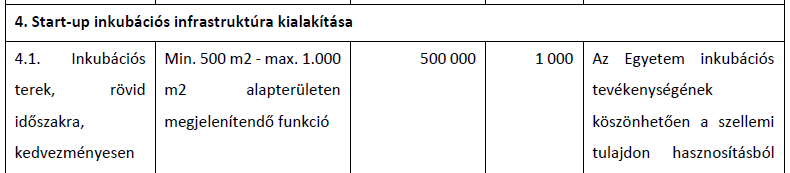 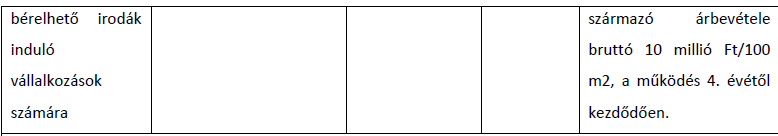 Széchenyi István Egyetem (2019)
Tervezési paraméterek 3
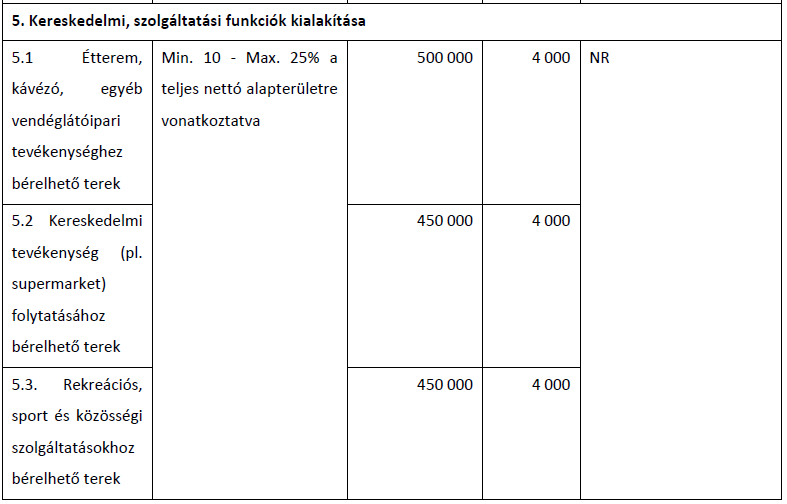 Széchenyi István Egyetem (2019)
Kiegészítő információk
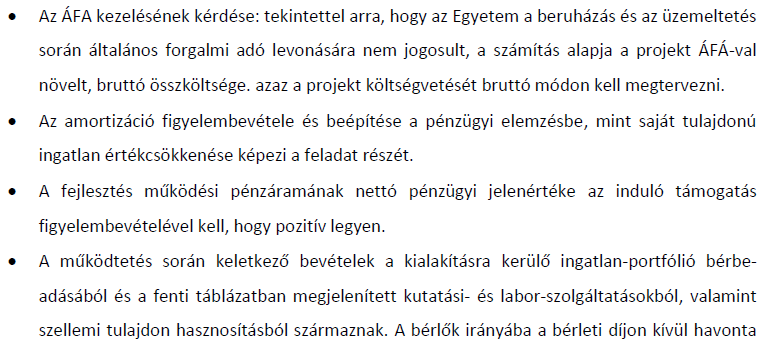 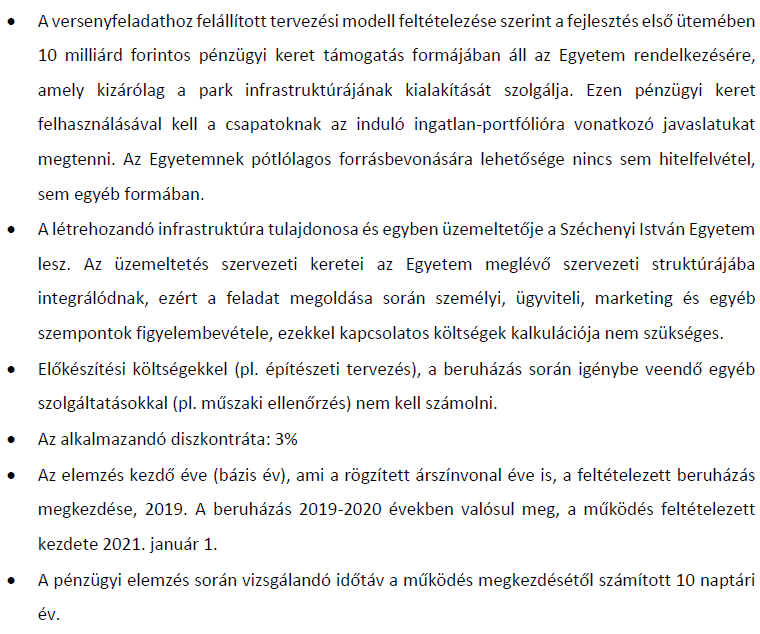 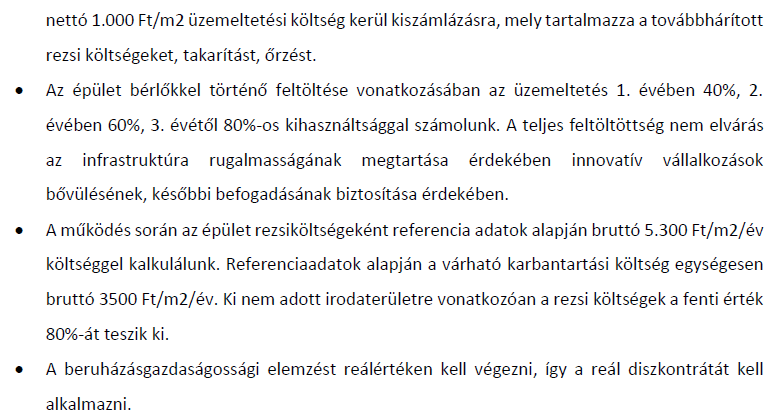 Széchenyi István Egyetem (2019)
Feladatok
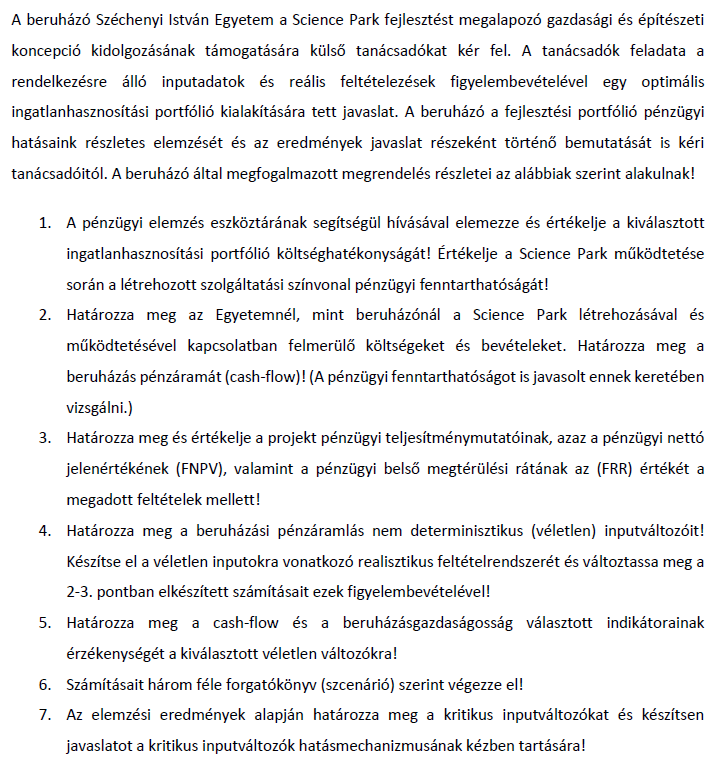 Esetmegoldás
Nincs rossz megoldás, csak sok kreatív meglátás.
Az eset megoldására 3 óra áll rendelkezésre
Esetmegoldások áttekintése.
Köszönöm a figyelmet!